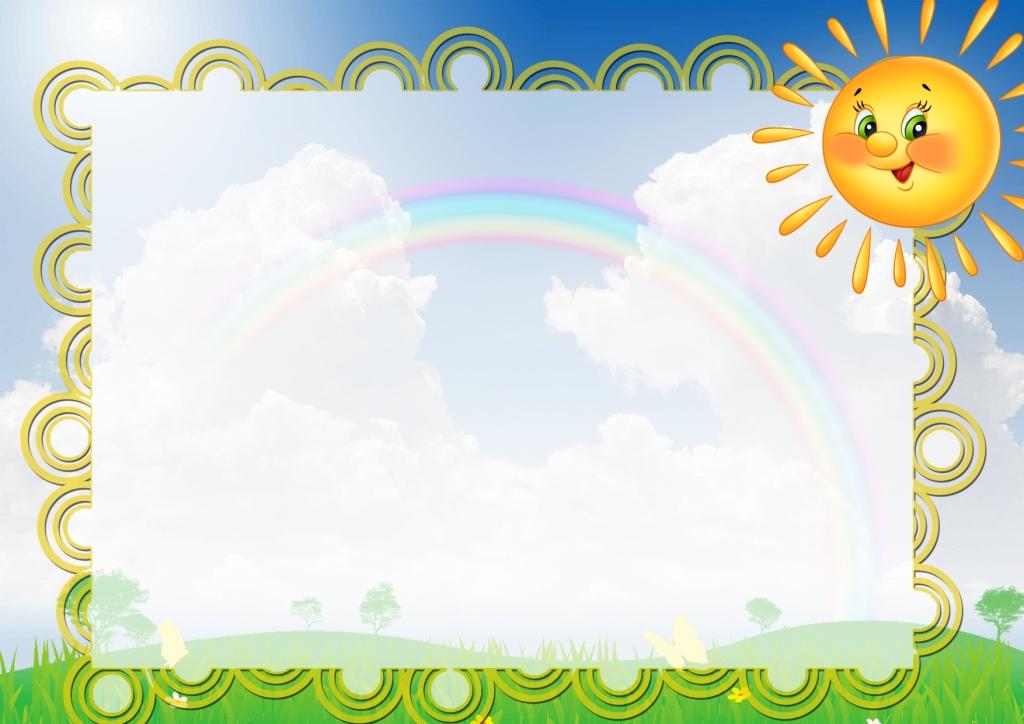 Мейірімділік- асыл
 қасиет
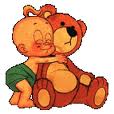 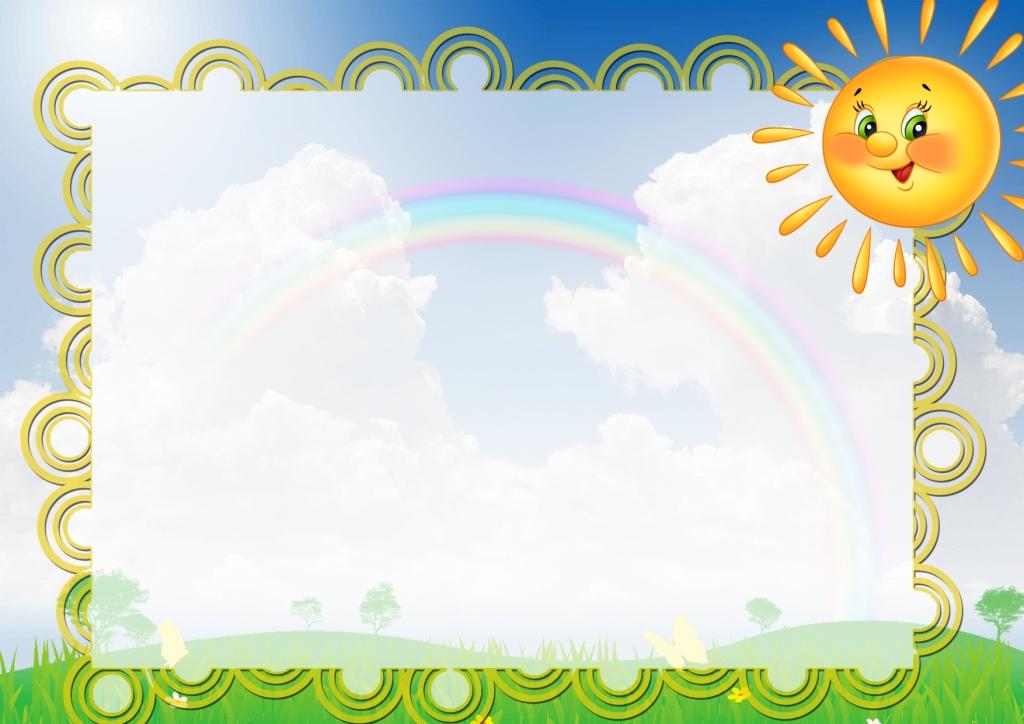 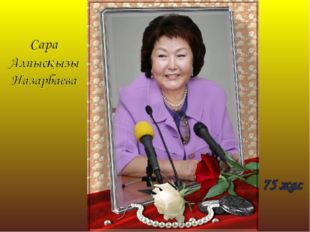 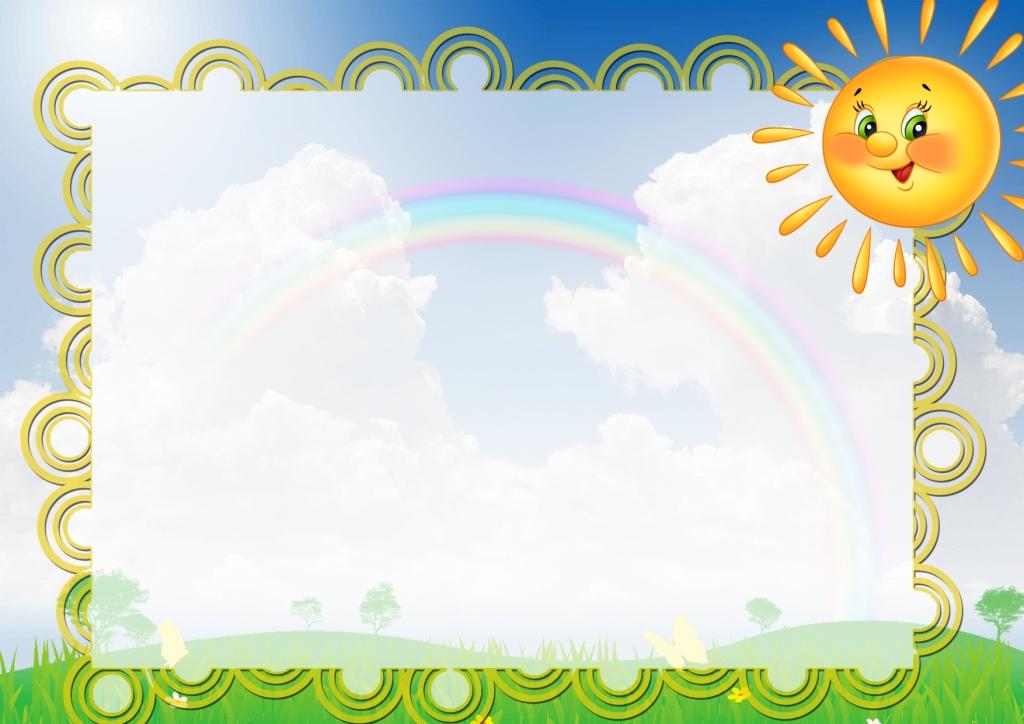 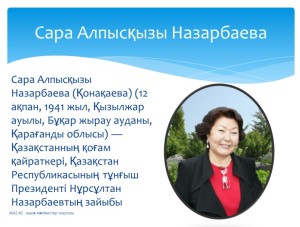 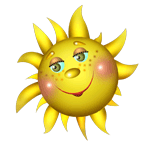 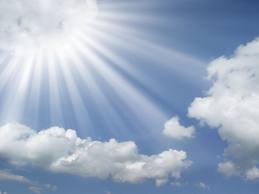 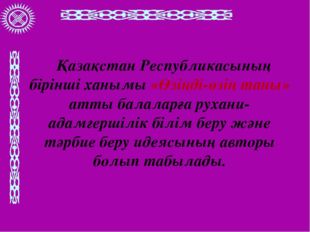 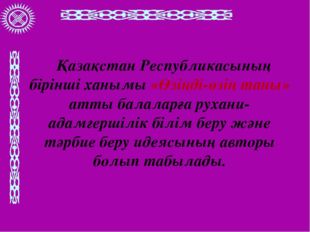 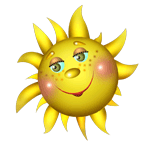 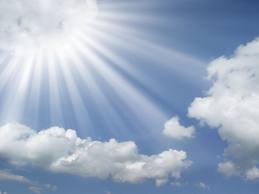 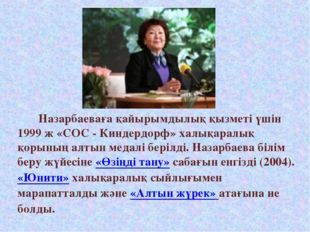 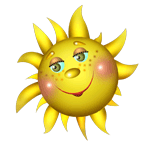 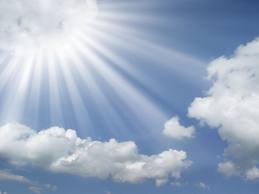 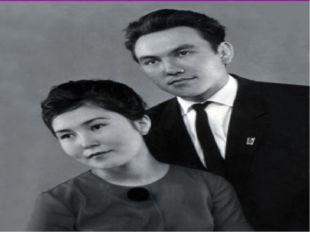 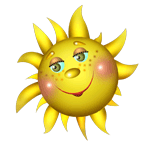 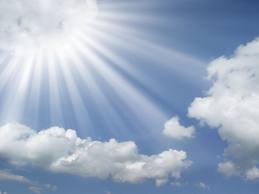 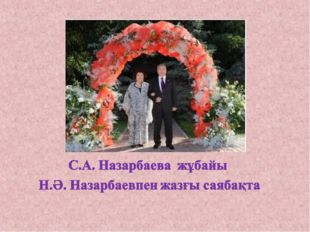 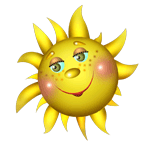 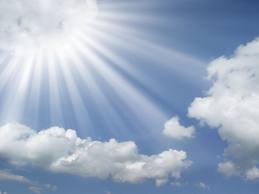 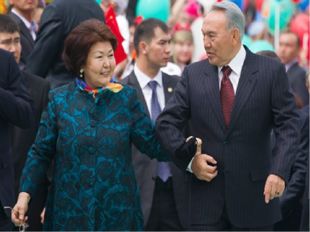 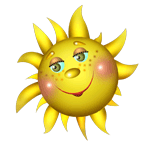 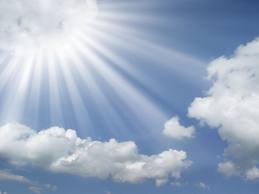 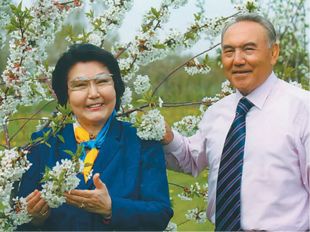 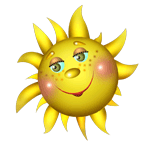 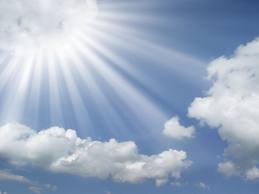 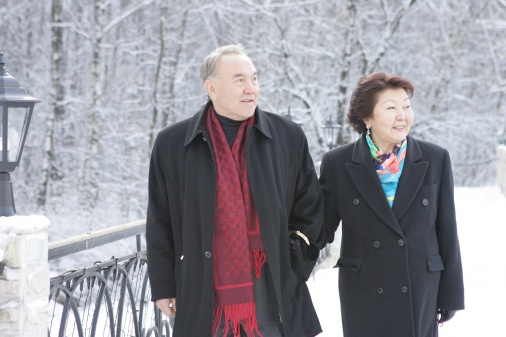 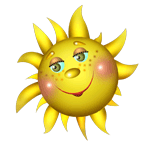 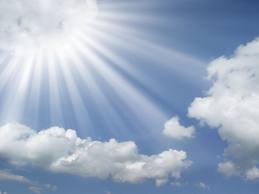 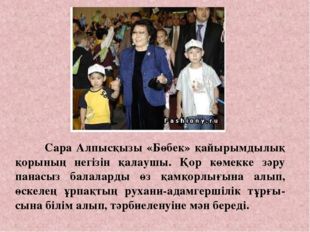 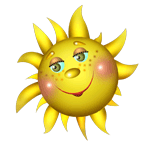 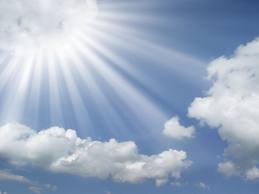 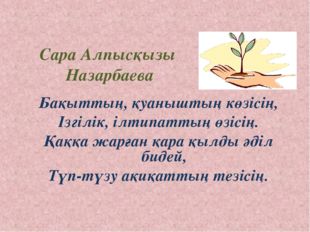 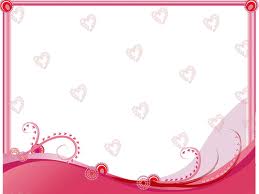 Дәйексөз
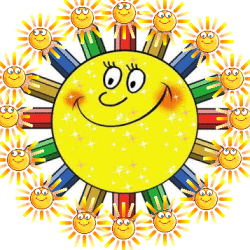 «Мейірімділікті 
анадан үйрен»
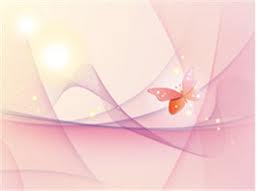 бауырмал
мейірімді
кішіпейіл
Ана
сыпайы
кешірімді
әдепті
жақсы
жанашыр
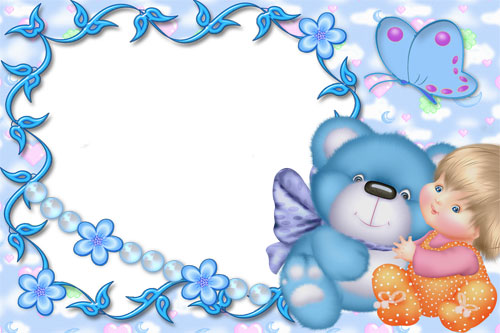 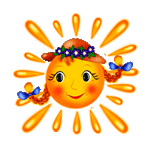 Жүректен
 жүрекке
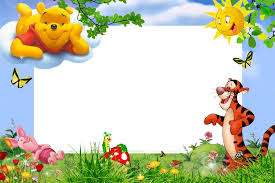 Назарларыңызға 
рахмет!